References are Based on Preference
All suggested references are based on personal preference Studying the slides are necessary for almost all subjectsTextbooks can be downloaded as PDF’s
ALL BLOCKS

Mid-term : 20 mark
Final (MCQs) : 30 mark
SAQ : 20 mark
OSPE : 25 mark
PBL : 5 mark (attendance)
First Semester
1st : CNS Block
Credit Hour: 12Block Duration: 9 Weeks + consolidation week Total Number of Lectures : Lecture 89Subjects:Physiology   29Anatomy  19Biochemistry 6Embryology 2Histology 2Microbiology 5 Pharmacology  13Pathology   8Psychiatry 3Radiology 2
Resources
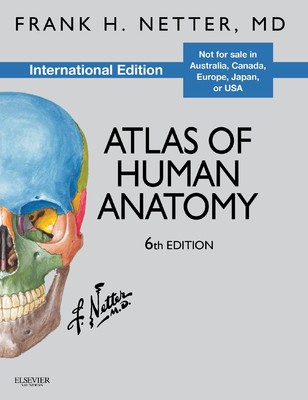 Dr.Najeeb videos
SUGGESTED REFERENCES
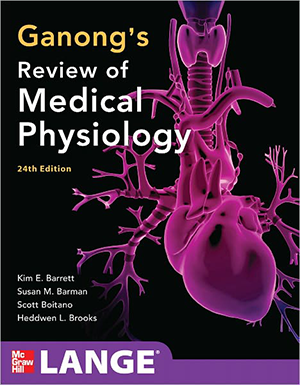 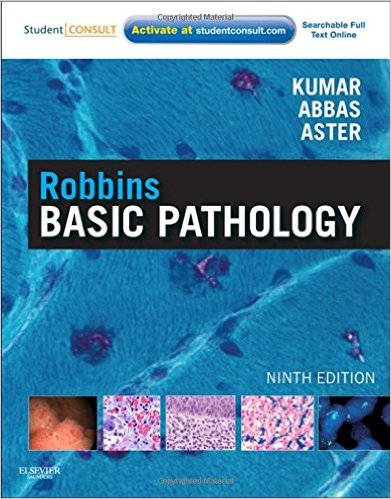 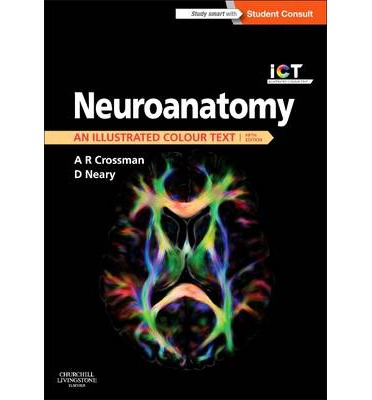 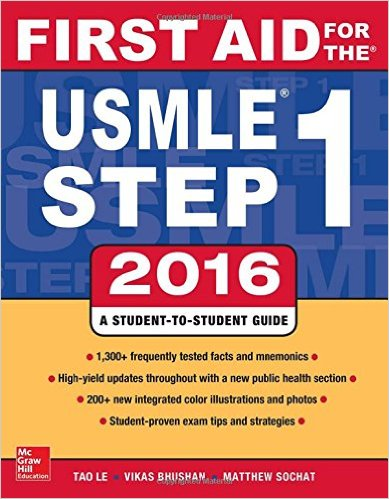 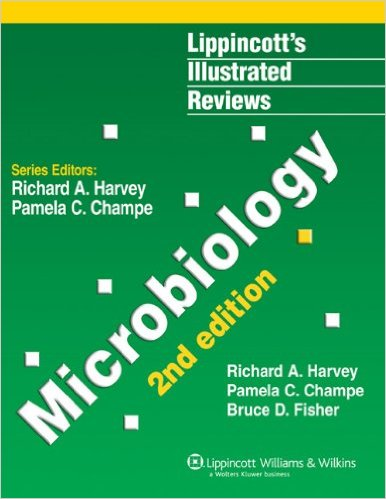 Tips
اكثر بلوك ساعات فتحتاجون تدرسون له بذمه وضمير و اول بأول 
ذاكروا الاناتومي زين و اول باول لان فهمه يعتمد على فهم الفيسيولوجي هالمادتين جدا مرتبطة مع بعض 
كتابneuroanatomy  جدا رائع يجمع بين الفيسيولوجي و الاناتومي فاحرصوا عليه 
فيديوهات نجيب كنز رائع في هالبلوك احرصوا تشوفونها اول باول لانها طويله
2nd : GIT & Hematology
CREDIT HOUR: 4BLOOK DURATION: 9 WEEKSSubjects:Anatomy 8Biochemistry 12 p2Physiology 11Pathology  14p3Pharmacology  15Microbiology  13 p2Embryology1Histology 6 p2Family medicine 3Radiology 2
Resources
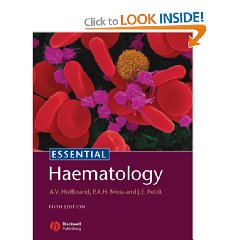 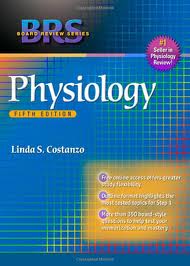 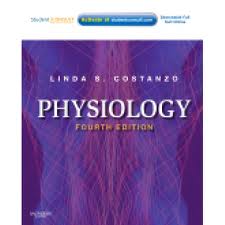 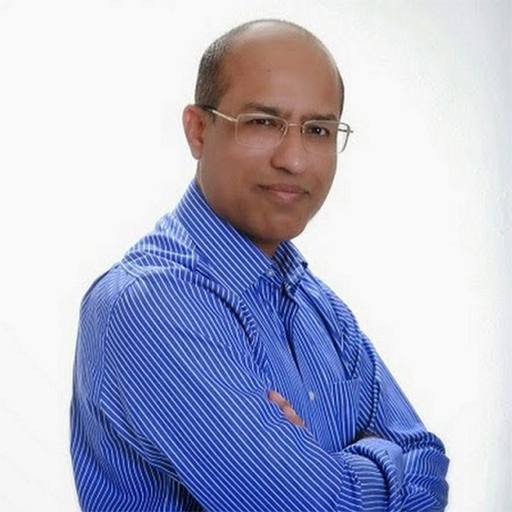 SUGGESTED REFERENCES
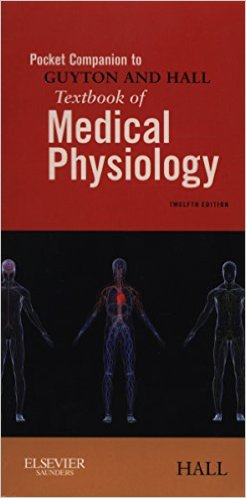 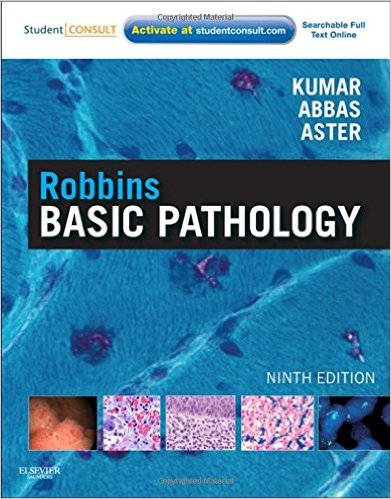 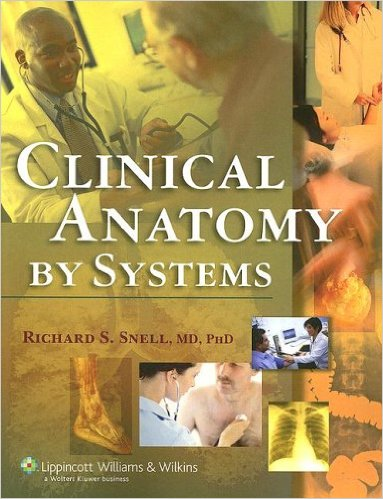 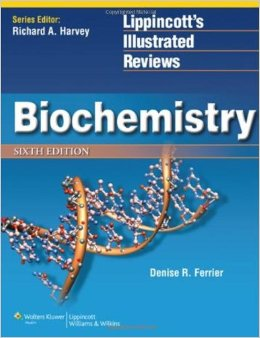 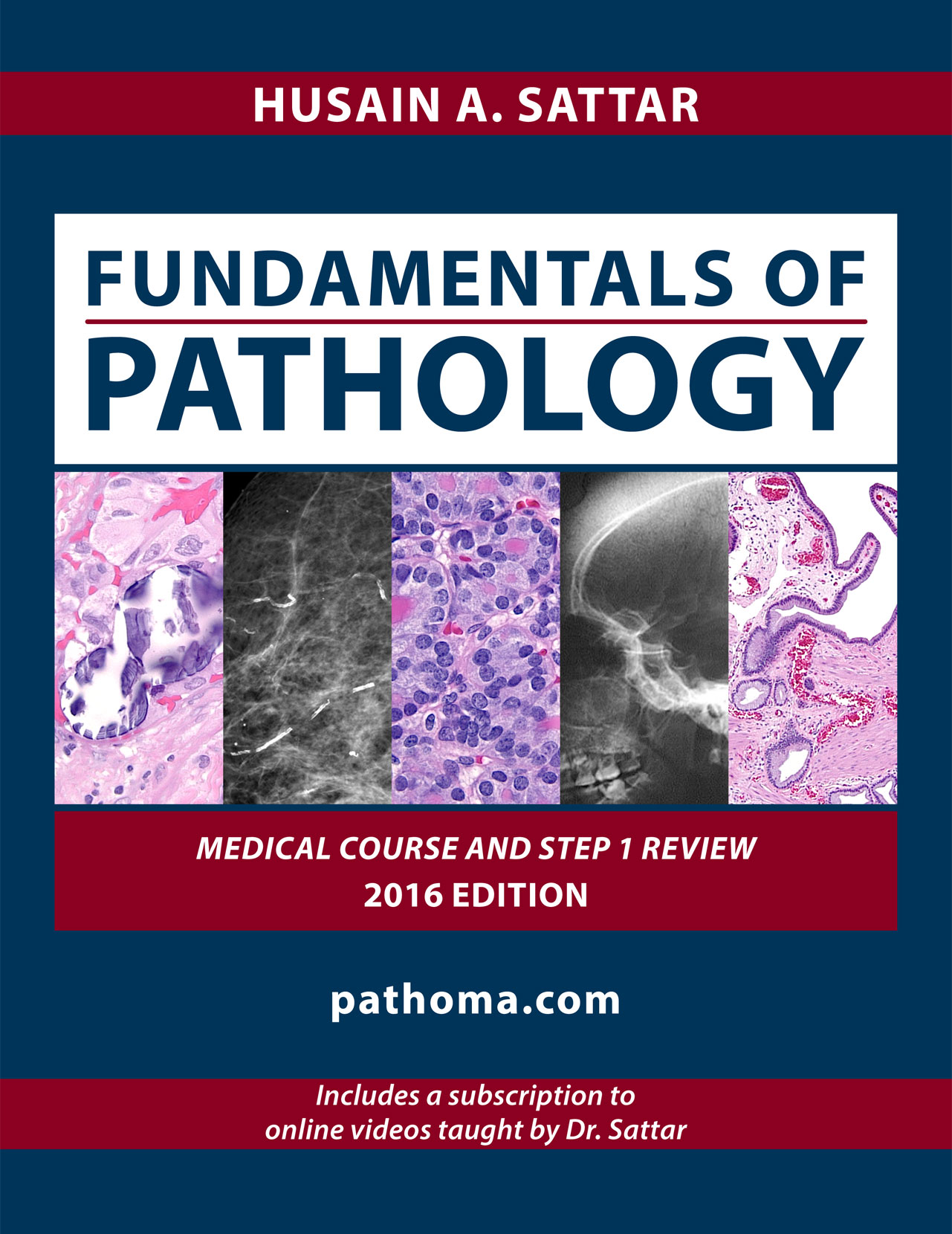 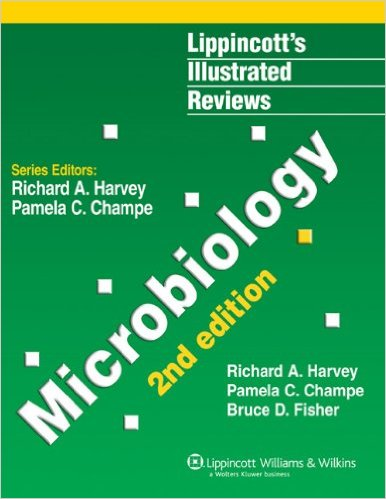 Tips
- بلوك سهل لكن طويل – بعد ضغط البلوك السابق
- مراجعة الميد قبل الفاينل 
- طلب مراجعة (مايكروبايولوجي)
- محاضرات الجي اي ملخبطة مع الهيماتولوجي
- الهيماتولوجي فهم + تركيز اكثر من الحفظ
Salam
- الفقه الطبي Salam 106 :- اخلاقيات المهنةSalam 107 : *على حسب الدكاتره تصير الانشطه والاختبارات اكسبوهم وبيسهلون عليكم
Second Semester
3rd : Endocrine Block
CREDIT HOUR: 6BLOOK DURATION: 6 WEEKS + 1 consolidation weekTotal Number of Lectures : Lecture 89 Subjects:Physiology   14    Anatomy  4 Histology  5Biochemistry  10 Immunology  1 Medicine 3 Pharmacology  9 Microbiology  2 Pathology  5Psychiatry  1 Radiology  1
Resources
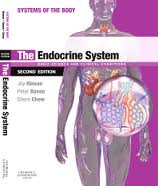 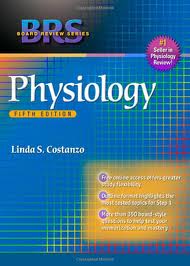 * السلايدات كافيه
Tips
- ابداً ابداً لاتستهينون بهذا البلوك عشانه قصير وسهل تراه يجنن وممتع بس يحتاج تركيز ومذاكره اول باول 

- استغلال اوقات الفراغ في هذا البلوك

- عمل جداول وسمريز للهرمونات والغدد جداً مهم للربط وبيسهل عليكم
4th : Reproductive Block
Credit Hour: 6Block Duration: 7 Weeks Total Number of Lectures : 54 LecturesSubjects:Anatomy 5Biochemistry  3Physiology  8Pathology 9 p3Pharmacology 9 Microbiology  5Embryology 1Histology 2 p2Family medicine 1Human genetics 1Pediatric 1Psychiatry   1
Tips
- سهل جدا ولكن يحتاج مجهود 

- التركيز على علم وظائف الاعضاء 

- حفظ الامراض وتلخيصها مهم 

- الاعتماد على مصدر محدد قدر الامكان *السلايدات كافيه
Resources
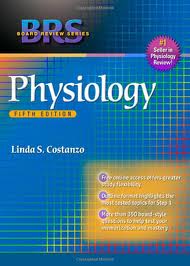 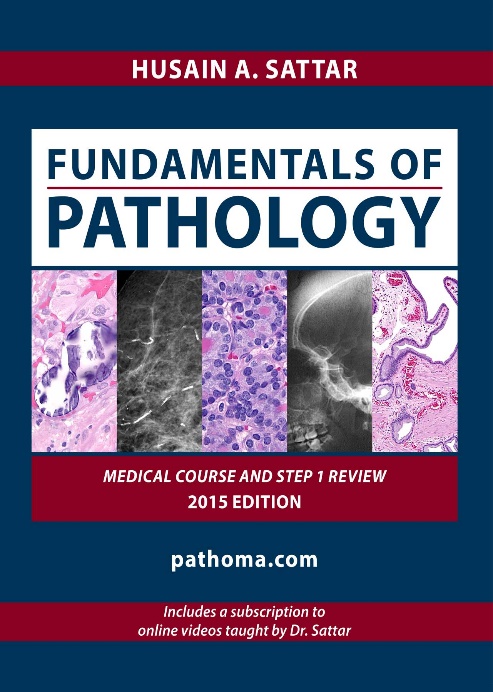 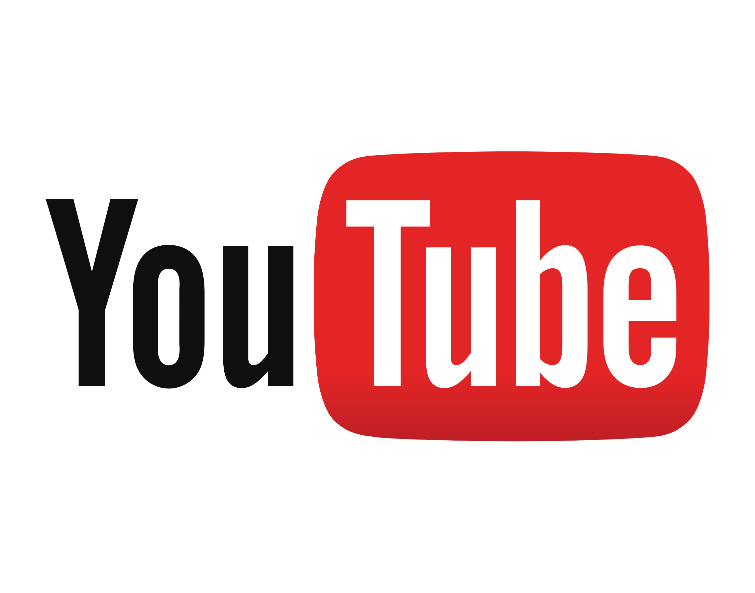 SUGGESTED REFERENCES
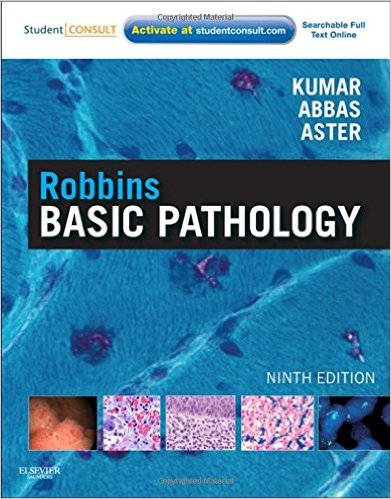 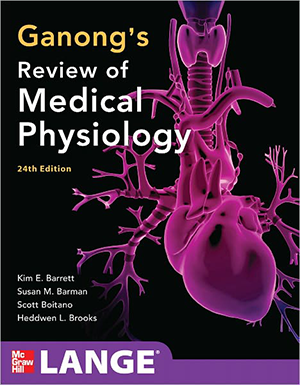 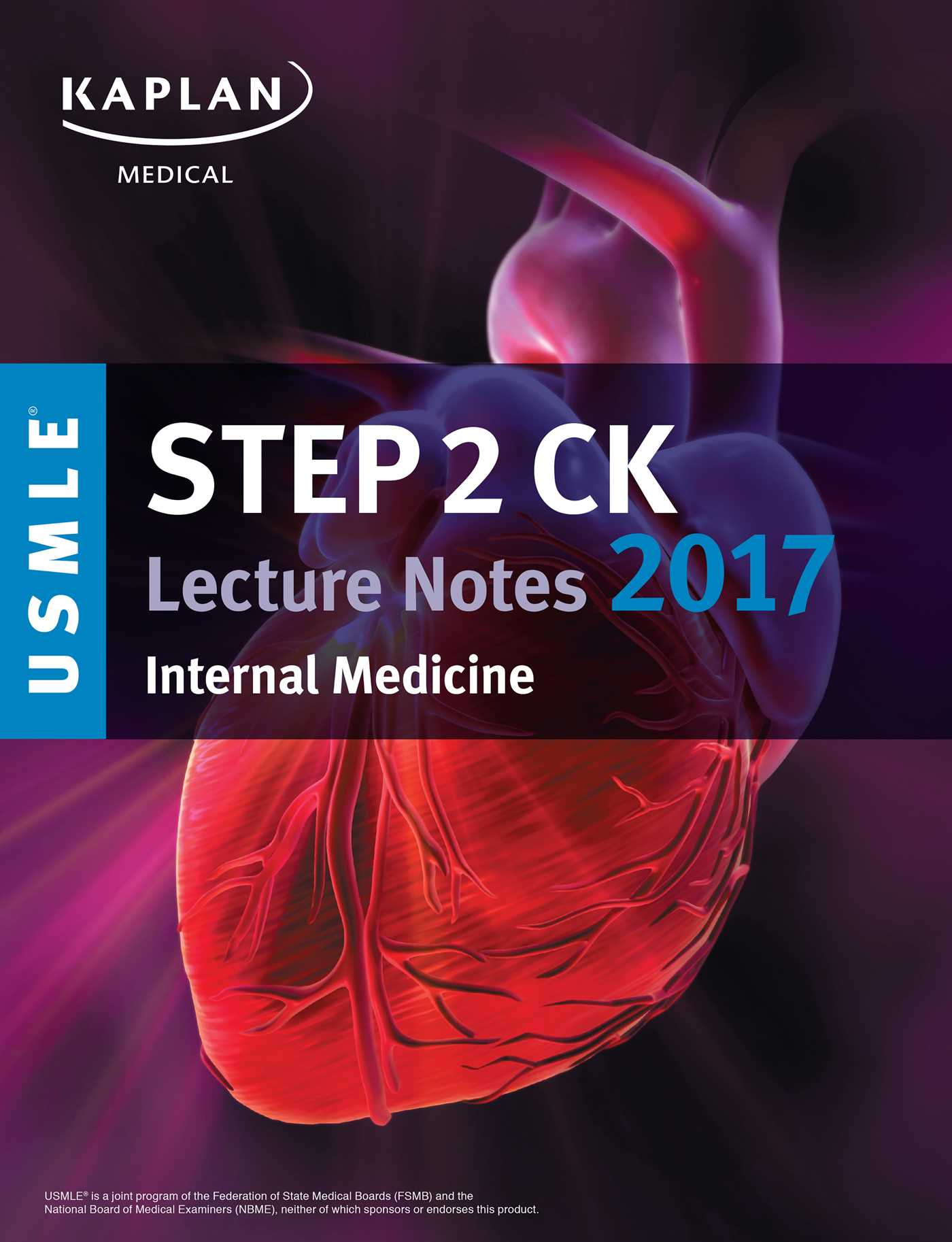 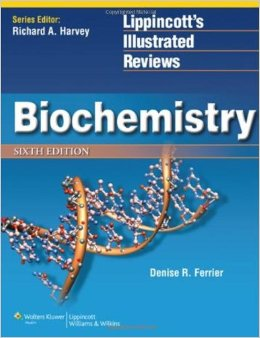 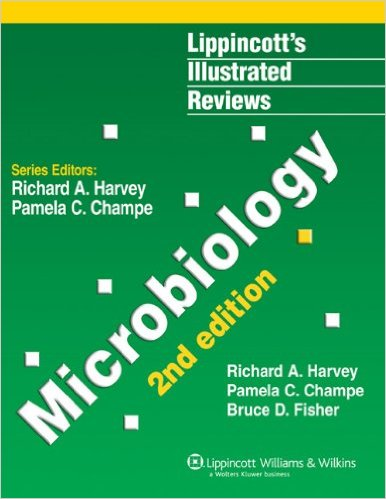 *STUDYING THE SLIDES IS INCLUDED FOR ALL SUBJECTS.
WORD OF ADVICE
CNS :- MCQ MIDTERM & FINAL- OSPE- SAQGIT & Hematology :- MCQ MIDTERM & FINAL - OSPE - SAQEndocrine and Reproductive
Professionalism
CREDIT HOUR: 6
DURATION: Whole year 
Number of lectures: 18
Quiz =2.2
Marks: 40 quizzes+ 60 final = 100
Resources
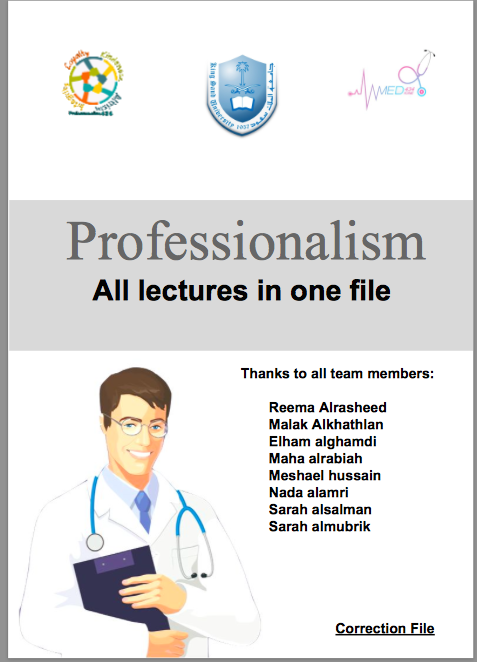 Team 434 + updates
Tips
- ضرورة الالتزام بالحضور

- التركيز في المحاضرة لتخفيف عبئ الفهم

- المحاضرات باللغة العربية داخلة بالاختبار
أي سؤال و للتواصل :

ملاك الخثلان 
ايميل: malakalkhathlan@gmail.com

سارة المبرك
ايميل: Sara.almubrik@gmail.com